David Borgerding –sculpture
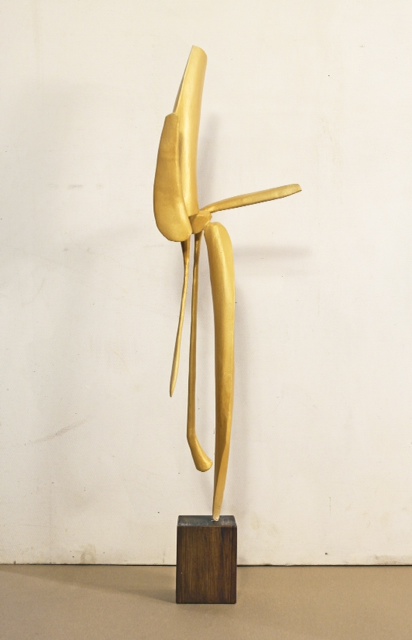 Hammered Bronze
31” x24” x 24”
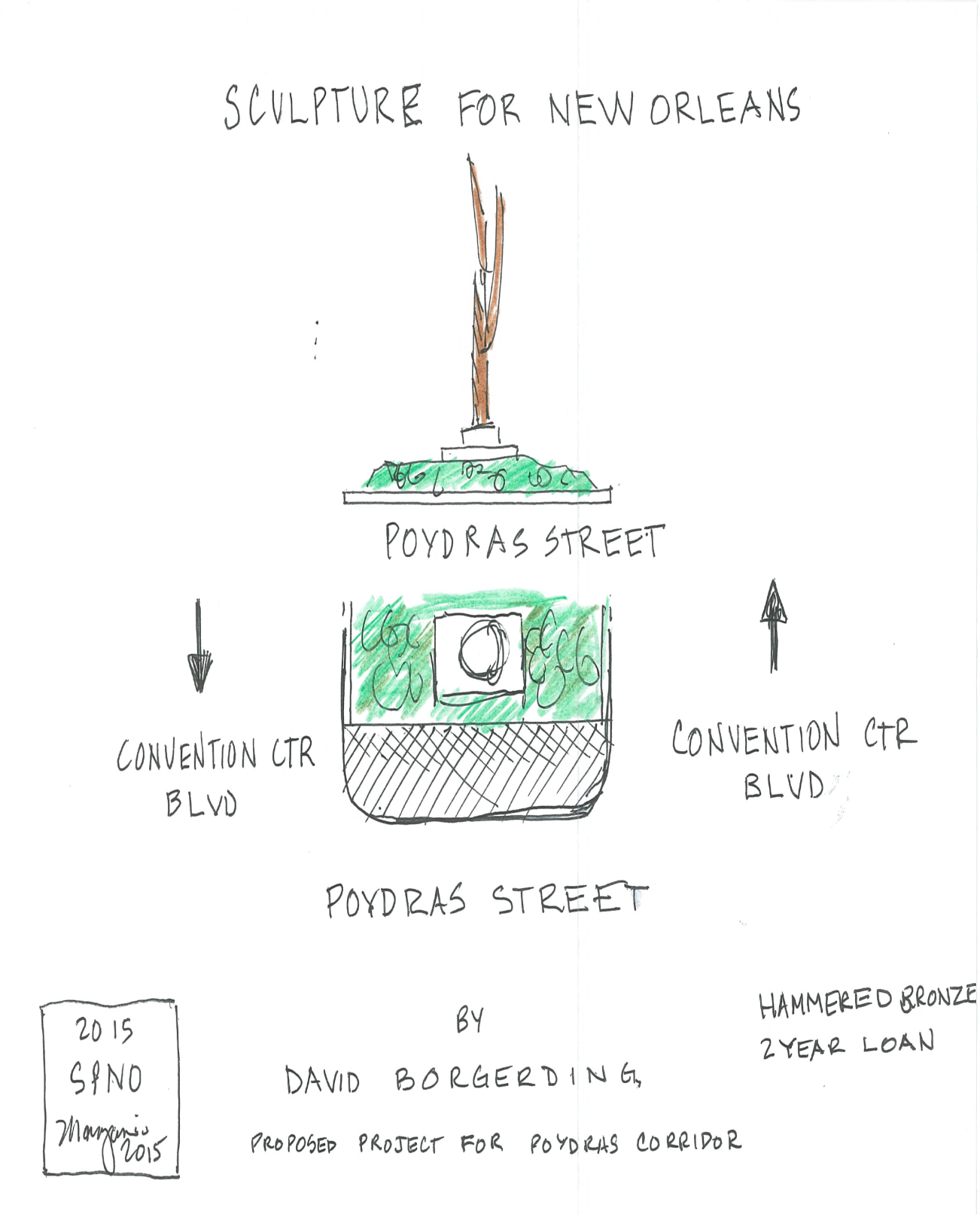